CAEP Carryover Compliance
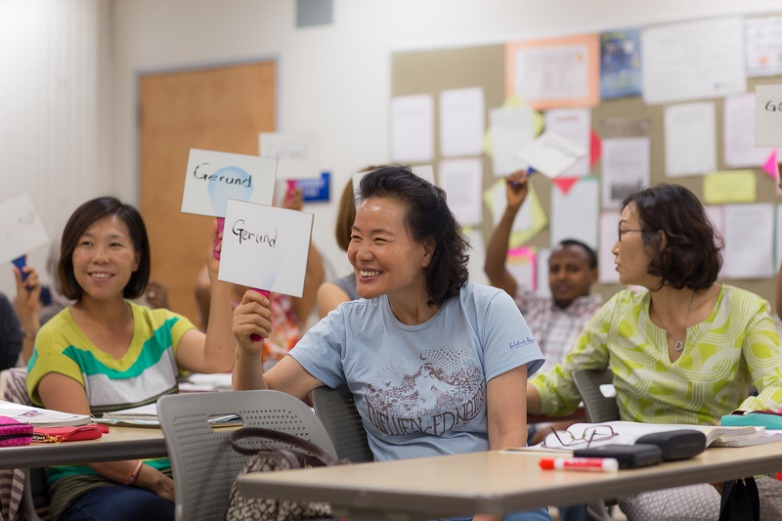 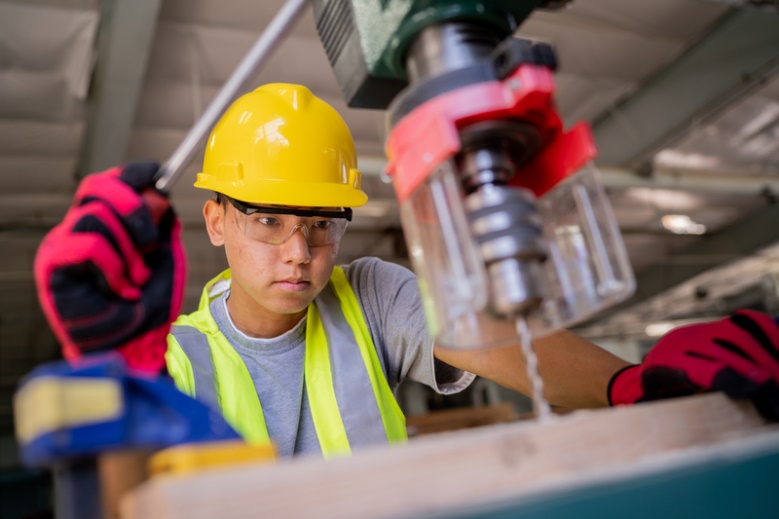 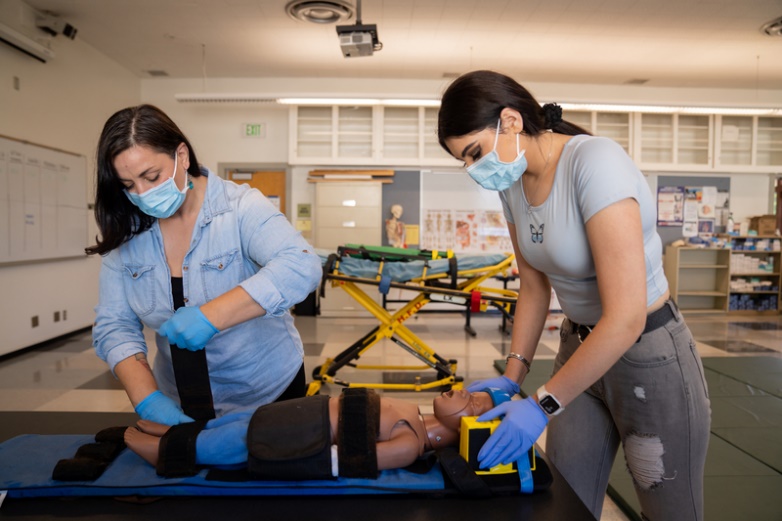 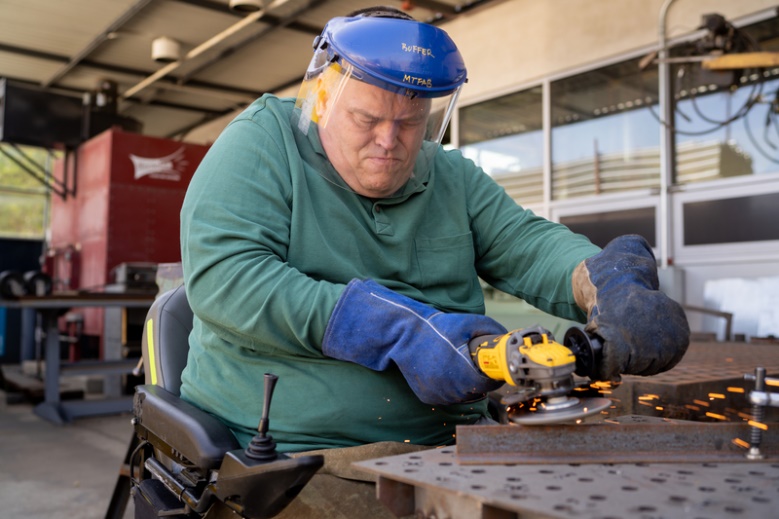 NOVA Enhancements 2024
January 30, 2024
1
Agenda
Introductions
AB 1491 Overview
Member Carryover Compliance
Consortia Carryover Compliance
NOVA Enhancements 
Tools and Resources
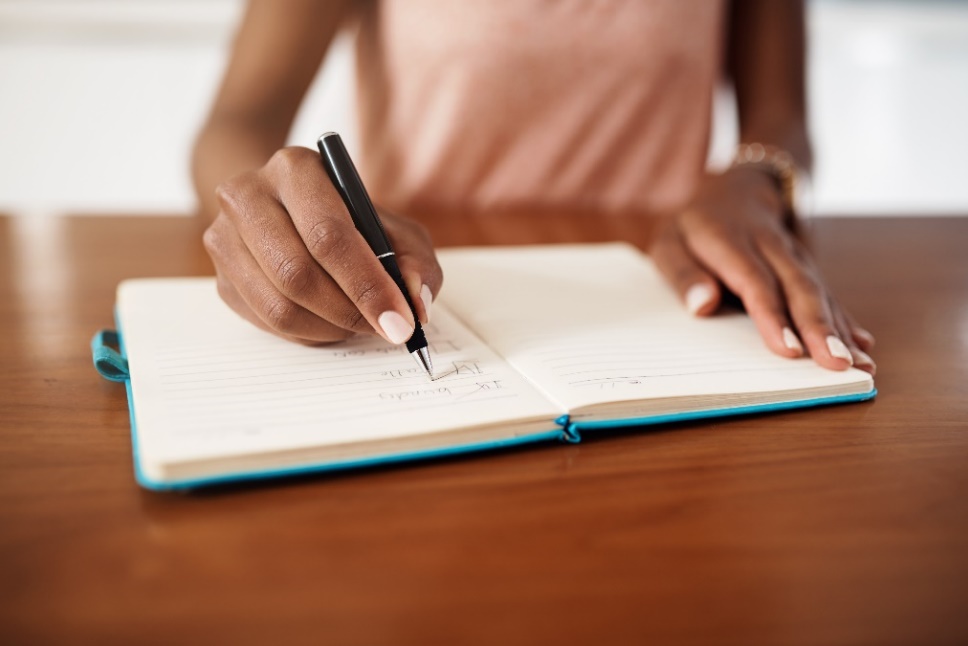 2
Presenters:
Mayra DiazCalifornia Community Colleges Chancellor’s Office

Neil KellyCalifornia Department of Education

Mandilee Gonzales
CAEP Technical Assistance Provider

Susan Wynn
KAI Partners
3
AB 1491 Carryover Compliance Overview
Impacts ED Code 84901 & 84914
Tracking begins FY 23-24 (July 1, 2023)
Addresses actions related to carryover of funds from a previous FY to the next
Has two parts that impacts members and consortia differently:
4
State Policy Guidance Issued: February 27, 2023
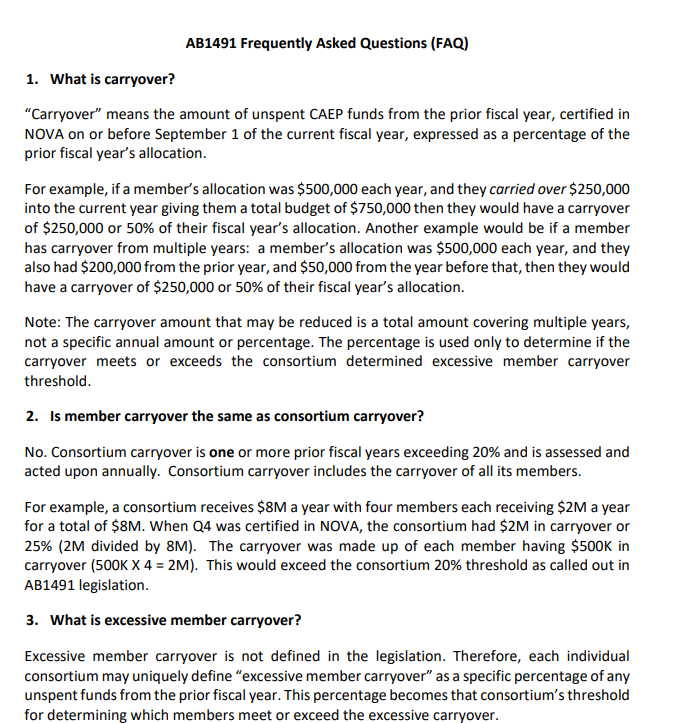 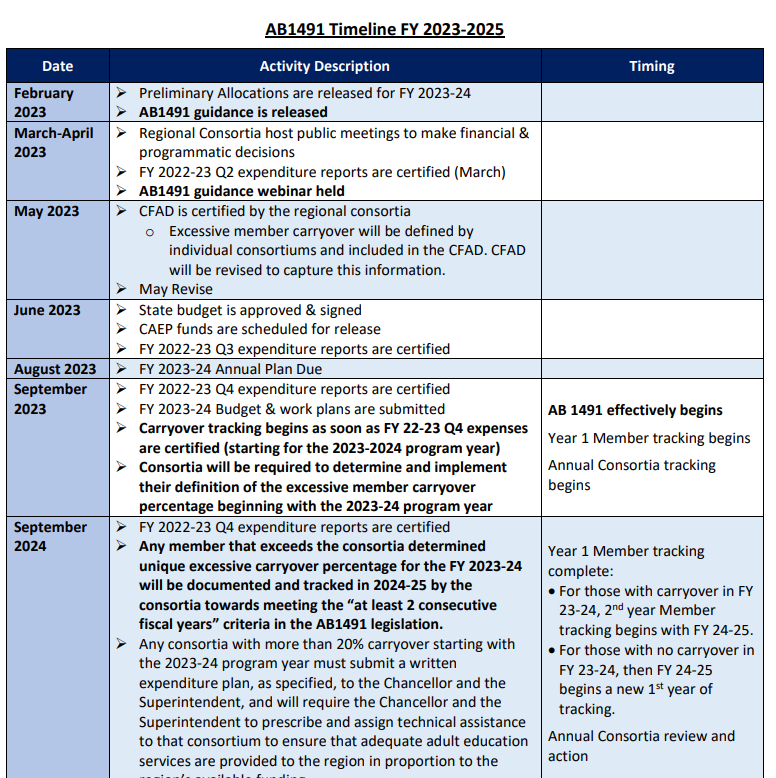 AB 1491 Guidance
AB 1491 Timeline
FAQ
5
Member Carryover Compliance
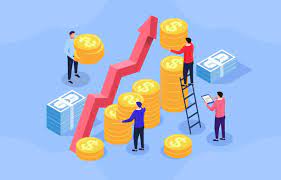 6
Carryover Compliance for Members
AB 1491 legislation authorizes a consortium to reduce a member's allocation by no more than the amount of the member's carryover

Authorizes not mandates
Reduce funds by no more than the carryover
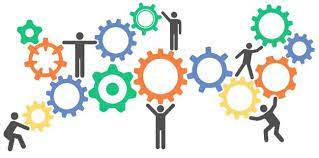 Carryover Compliance for Members (continued 2 of 3)
If the consortium makes a finding by a majority vote, based on the member having excessive carryover for at least 2 consecutive fiscal years beginning with the 2023–24 fiscal year, a consortium is authorized to reduce a member's allocation by no more than the percentage of the member's carryover.
8
Carryover Compliance for Members (continued 3of  3)
9
Excessive Member Carryover
10
FY 23-24 Carryover Threshold – 
CAEP Consortia Counts
11
Majority Membership Vote
Education Code Section 84914 (d)(1) was amended to state that a finding to reduce carryover made by a consortium shall require a majority vote of its membership to vote and approve. 
Membership is defined in Education Code Section 84905(a) as: any community college district, school district, or county office of education, or any joint powers of authority located within the boundaries of the adult education region. 
Each member will have one vote when voting on reducing member carryover.
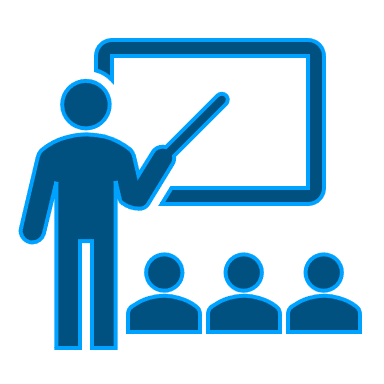 12
Carryover Reduction Amount
13
Member Carryover Reduction Process
14
Consortium By-Law Updates Considerations
A consortium may need to evaluate their by-laws to ensure that they can accommodate or include changes in the law/education code. Some items for consideration are:
Agreement on the percentage of member carryover that will be defined as excessive.
Agreement on the % of member carryover that will be reduced.
Decision-making / majority voting process to reduce the member carryover.
Consortium technical assistance / reasonable intervention to help avoid a member carryover finding.
15
Carryover Compliance Takeaways for Members
16
Consortium Carryover Compliance
17
Consortium Carryover Compliance
18
Consortium Carryover Tracking Timeline
19
Calculating the 20% Consortia Carryover
Consortium carryover is one or more prior fiscal years exceeding 20% and is assessed and acted upon annually.  
NOTE:  Consortium carryover includes the carryover of all its members.
20
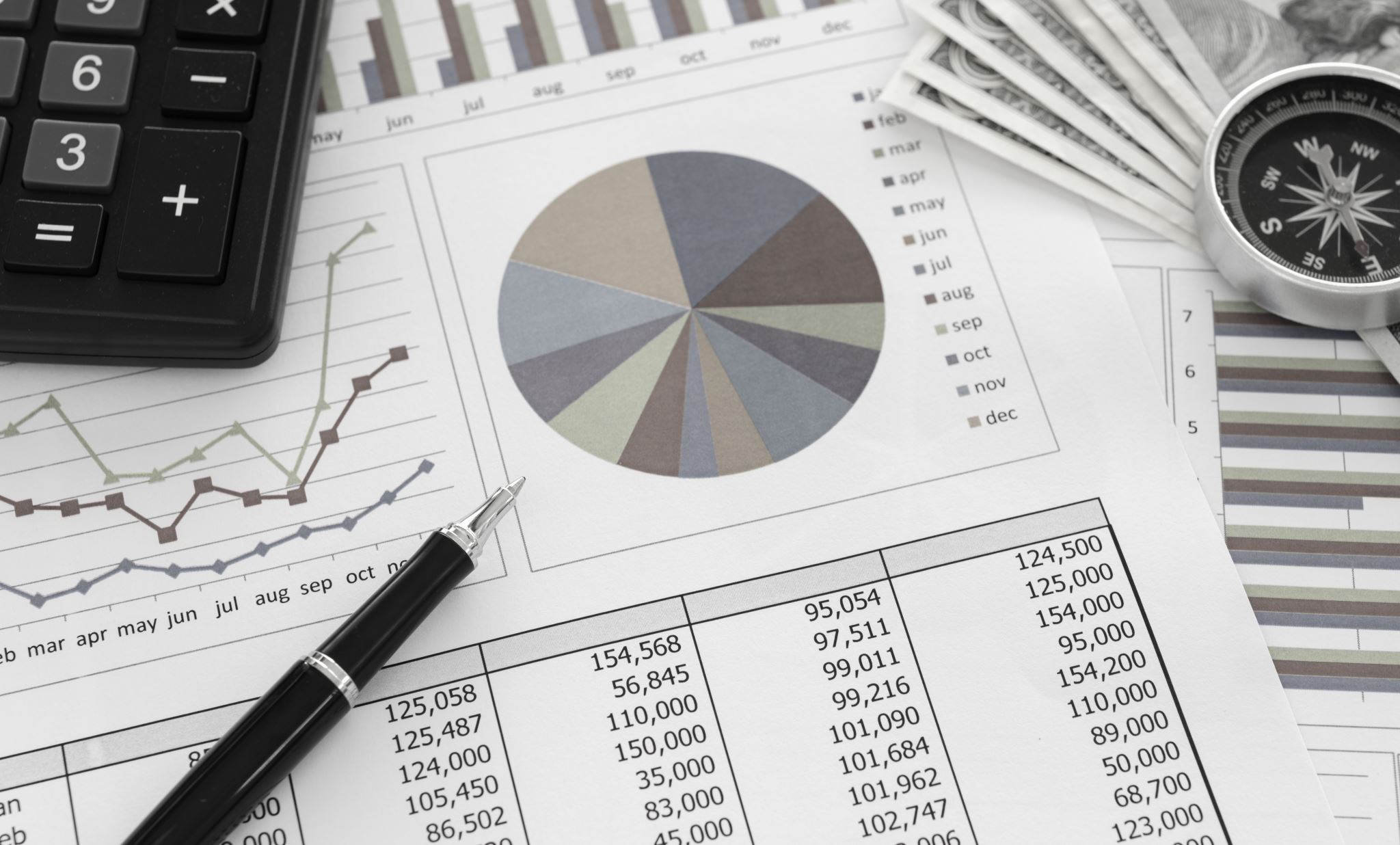 AB 1491 requires a consortium with carryover from one or more prior fiscal years exceeding 20% to submit a written expenditure plan, as specified, to the Chancellor and the Superintendent.
The consortium required written expenditure plan will populate in NOVA.
This will also allow the State to track the progress of the expenditure plan.
Consortium Written Expenditure Plan
21
Technical Assistance
22
CAEP Carryover Compliance NOVA Enhancements
*DISCLAIMER
At this time, there will be NO DATA populated in NOVA surrounding the enhancements on AB 1491 carryover compliance tracking for members nor consortium, as there isn’t data available until after FY23-24 Q4 certification (post September 30, 2024). 
The following NOVA screenshots are from a test system and do not reflect real data; they are for illustrative purposes only.
23
NOVA Terms & Definitions for CAEP
24
NOVA Terms & Definitions for CAEP- continued
25
Consortium Fiscal Administration Declaration (CFAD) Update
Added to the CFAD process the ability for each consortium to establish their carryover compliance threshold.  A consortium may also opt out. Gets revisited annually.
 
Should a consortium opt in by establishing a carryover compliance threshold, they will also establish a corrective action plan threshold by quarter.  
Year one (FY 23-24) quarter thresholds were preset in NOVA. 
FY 24-25 and onward will be managed by consortia, requires all members to agree.

Corrective action plan threshold is to monitor and encourage members to conform to an acceptable expenditure rate throughout the year. 

Should a members carryover exceed the corrective action plan threshold, they will be asked to provide an explanation of the reasons during quarterly expenditure reporting.
26
[Speaker Notes: First development implemented in Spring 2023 before CFAD was due, May 2, gave the field an opportunity to select the desired carryover threshold.

Green dots simply identify the enhancements that were made.]
Q16 and Q17 AB 1491 carryover compliance
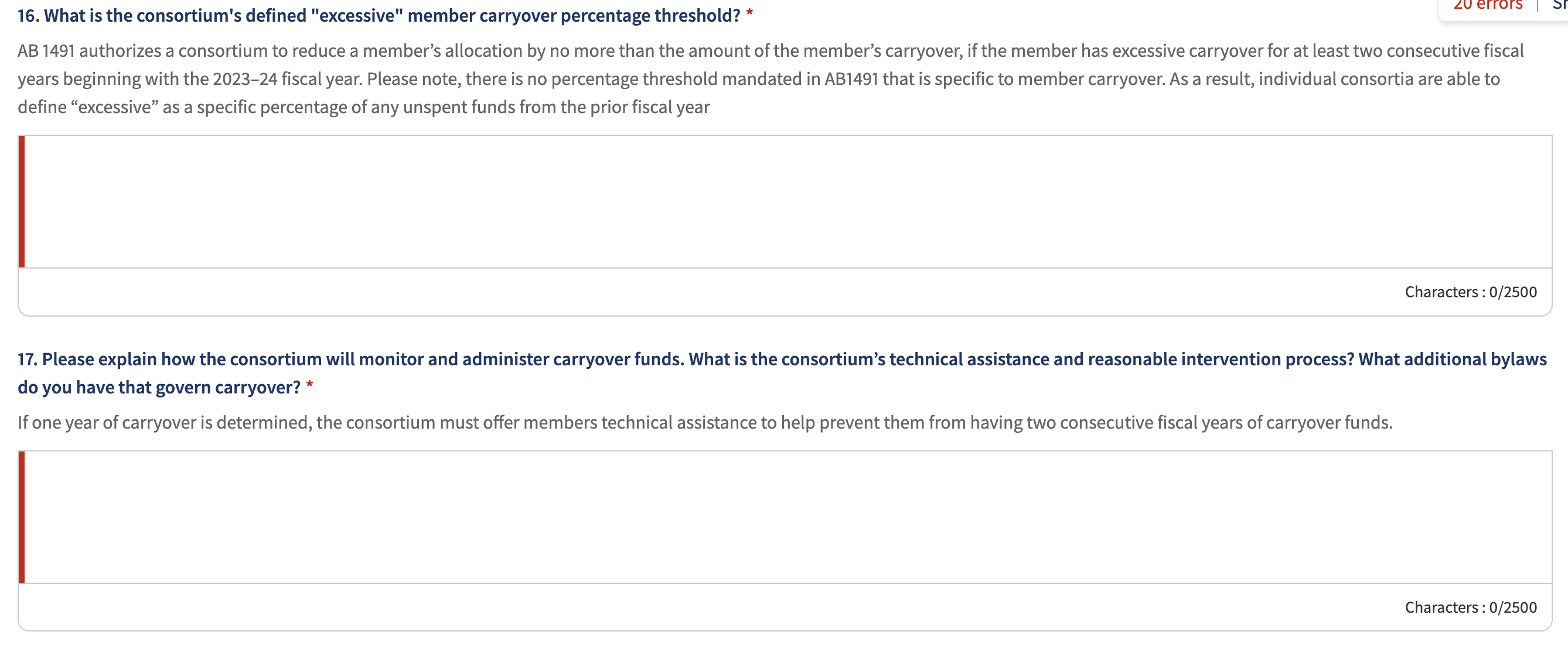 Q16 and Q17 were added in FY23-24 as part of AB 1491 carryover compliance. These questions ask consortia to define the member carryover percentage threshold and the process to monitor carryover.
27
Compliance Tracking & Identification
Identifying Carryover Compliance
Carryover compliance is calculated in NOVA upon Q4 certification.
Carryover compliance calculated on September 30 at 11:59 p.m.
If a consortium has carryover, in Fiscal Reporting, a tag appears next to the consortium name. 
The tags that will be visible next to the member in fiscal reporting are:
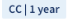 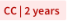 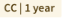 28
Fiscal Reporting Dashboard Mock-Up Example
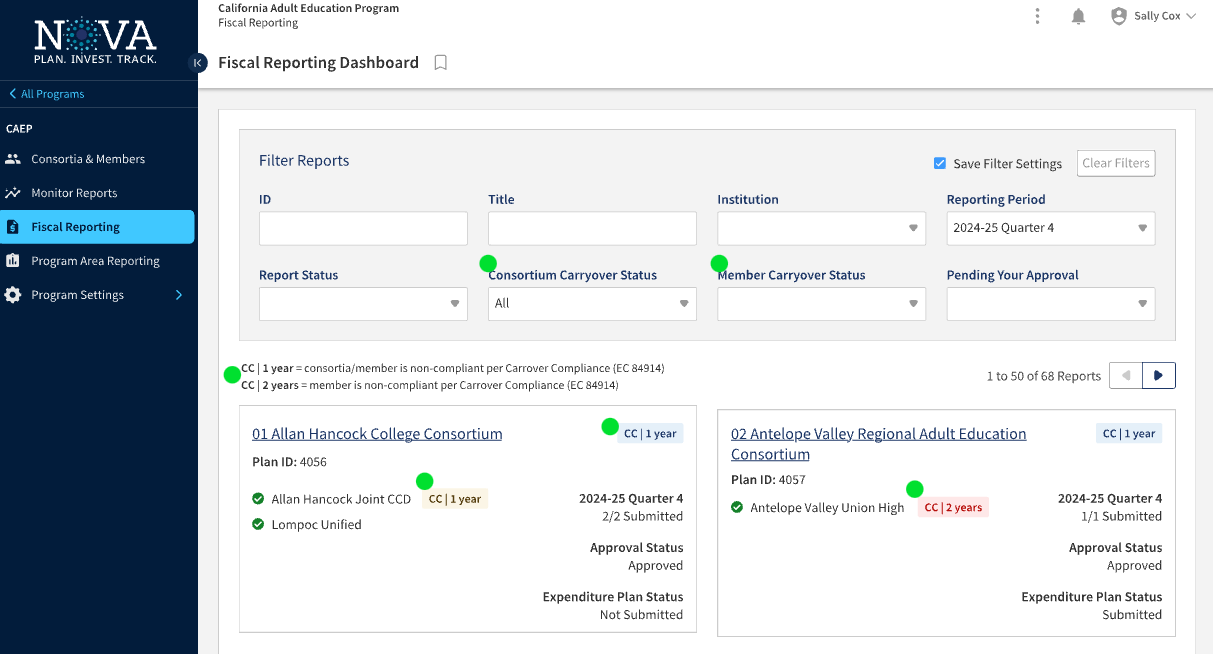 29
[Speaker Notes: This will not be live until after Q4 is certified after September 30, 2024.]
Fiscal Reporting Update -Consortia Carryover Tracking Ribbon
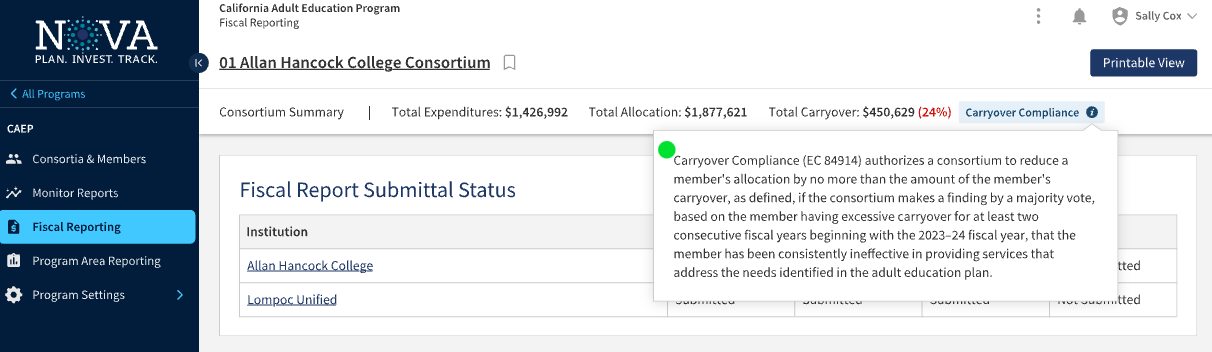 30
Screenshot of NOVA
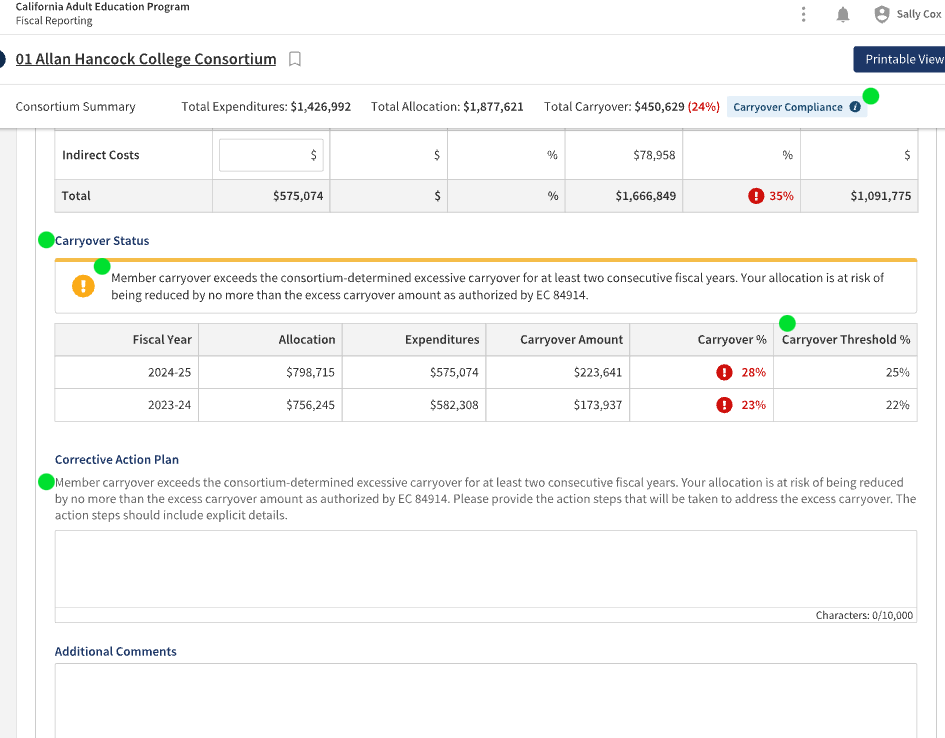 31
[Speaker Notes: This will populate in the Fiscal Reporting Tab. Member level carryover]
Fiscal Reporting Update – Example A
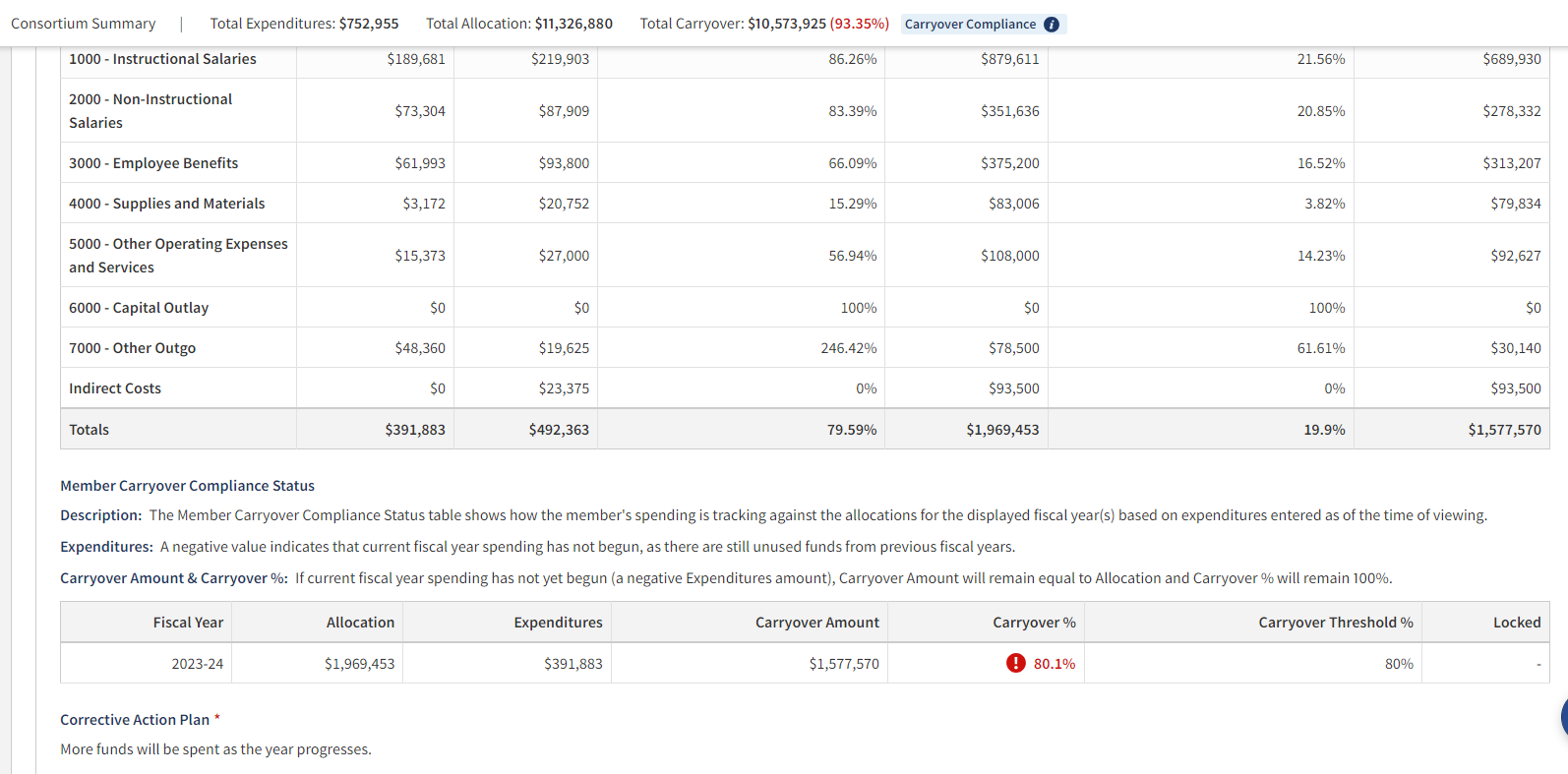 32
[Speaker Notes: This will populate in the Fiscal Reporting Tab. Member level carryover]
Fiscal Reporting Update - Example B
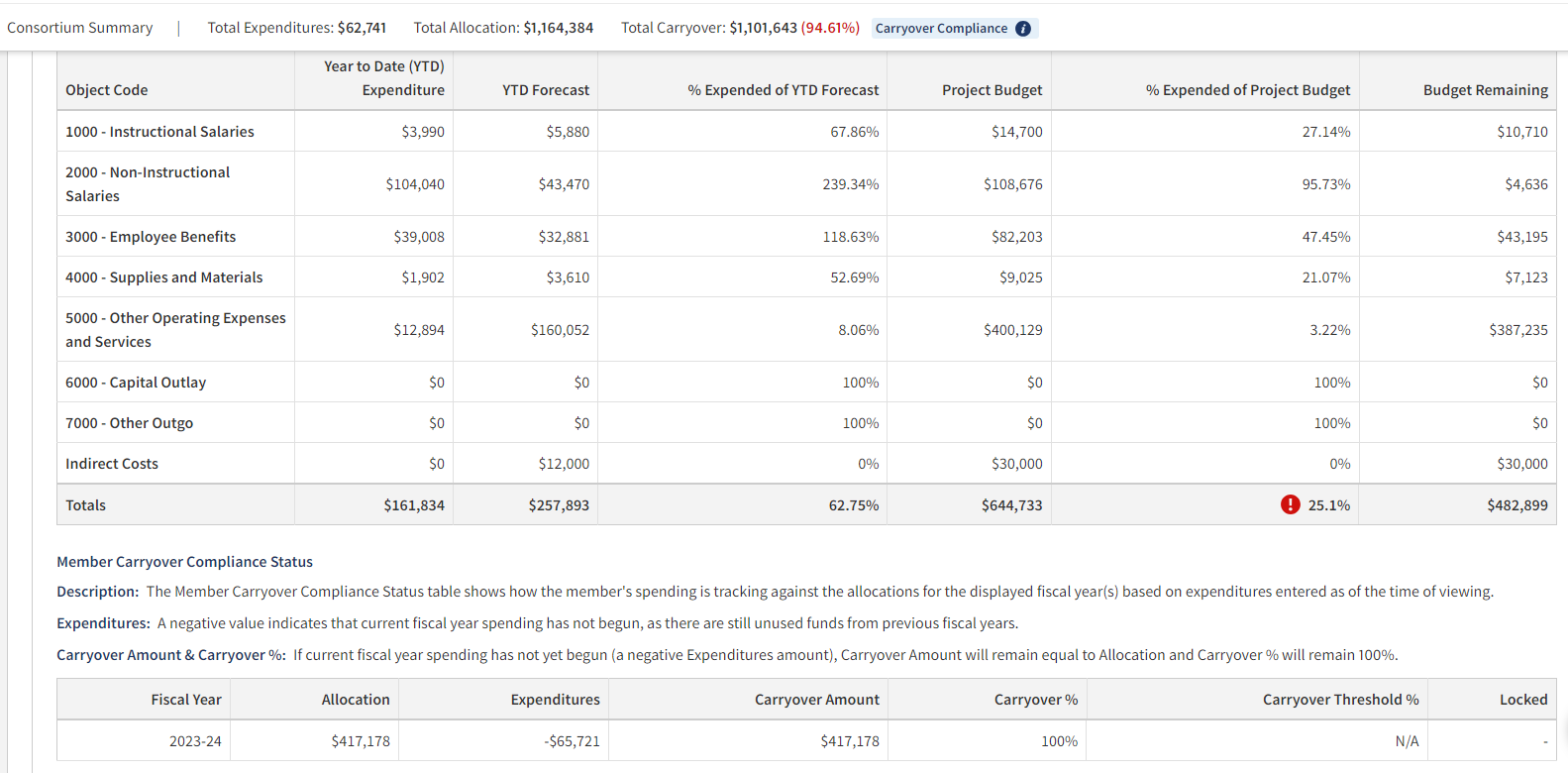 33
[Speaker Notes: This will populate in the Fiscal Reporting Tab. Member level carryover]
Member Corrective Action Plan
When a member’s quarterly expenditures are entered, NOVA will calculate the carryover percentage for that quarter.  Should the quarter’s carryover percentage exceed that of the Corrective Action Fiscal Reporting Quarterly Threshold, a corrective action plan will appear as required.

The corrective action plan is a single narrative asking for an explanation of the steps taken to become compliant with the Corrective Action Fiscal Reporting Quarterly Threshold the following quarter.
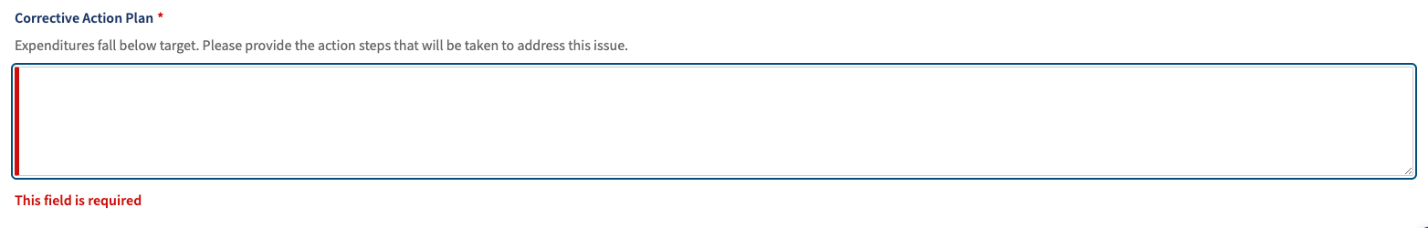 34
[Speaker Notes: Member Corrective Action Plan logic was updated during the NOVA enhancements changes to align with carryover compliance. Previously, the corrective action plan was triggered by expenditures, now, logic is on carryover.]
NOVA Enhancements - Members
If Carryover Exceeds Threshold:
Year 1 – No action
Year 2 – Consortium members may vote to reallocate carryover amount of member(s) exceeding consortium-determined threshold.
Allocation adjustments are made in NOVA and designated as ‘Carryover Compliance’
35
Member Allocation Amendment
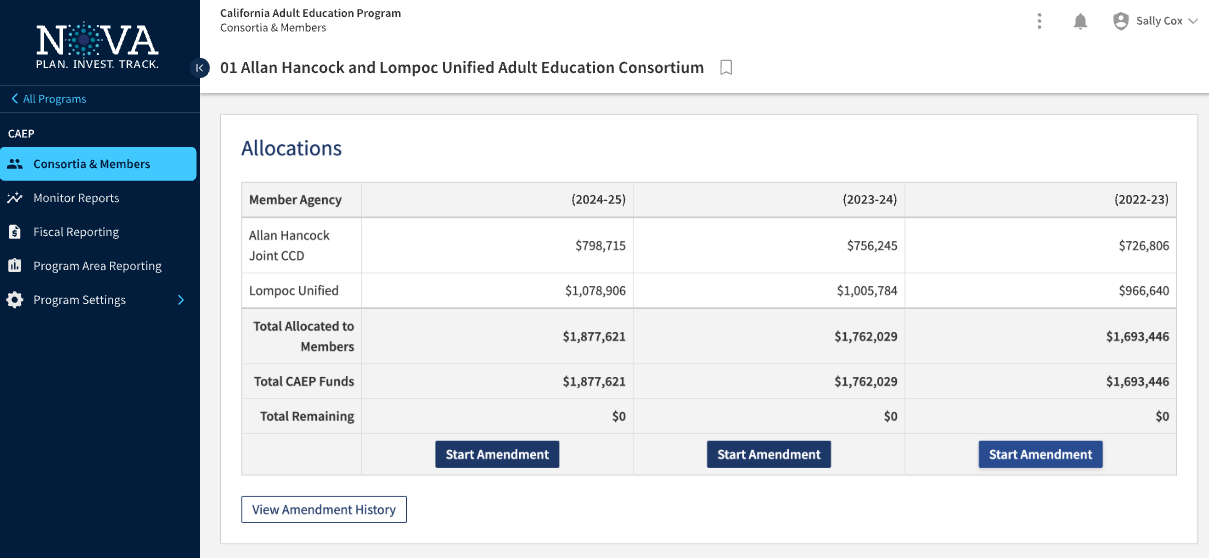 36
Member Allocation Amendment (cont.)
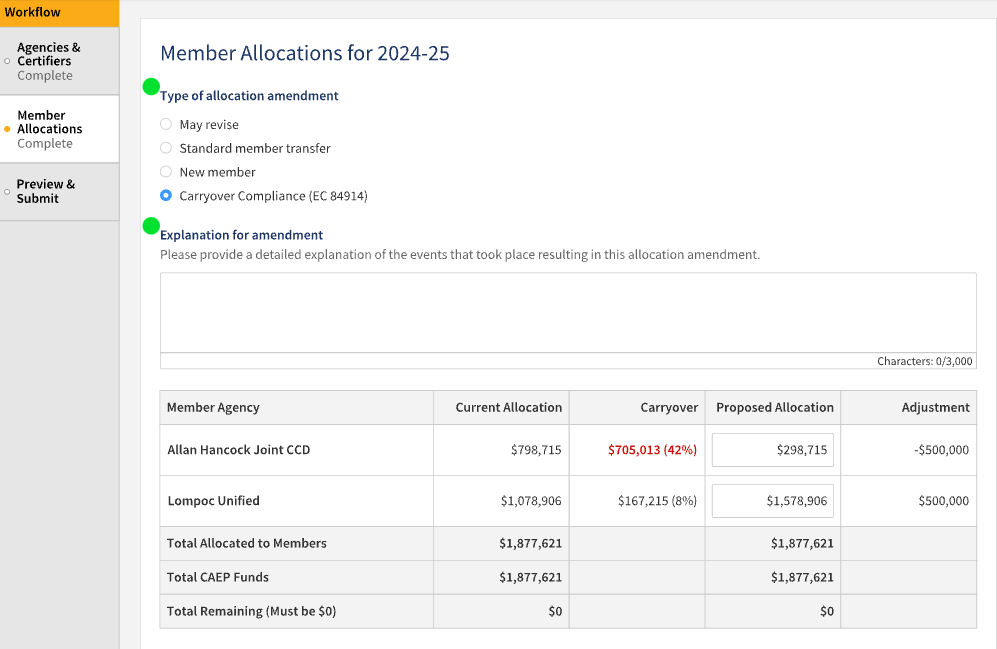 37
[Speaker Notes: Updates to the allocation amendment process.  A reason for the allocation amendment will now be captured.  Should the reason be carryover compliance, there will be validation to ensure money is only taken from non-compliant members and that it does not exceed their carryover amount.]
Consortium Written Expenditure Plan (1 of 3)
If annual  consortium carryover is greater than 20%:
Consortium must complete a Written Expenditure Plan.
Consortium lead receives a notification and alert to complete the Written Expenditure Plan in NOVA.
Notification is in the NOVA dashboard as a new requirement on the consortium’s main screen.
Approval of plan is required by majority of consortia members.
Approval is also required from the State Office.
38
[Speaker Notes: When a consortium becomes non-compliant, they are required to complete a written expenditure plan.  The consortium lead contact(s) will receive a notification and alert in their user dashboard to complete the written expenditure plan.  In addition, it will appear as a new requirement on the consortium’s main screen. 
 
Upon completion of the written expenditure plan, the approval process will require a majority member approval.  Should a majority approval be achieved, the approval will then require State Office approval.]
Consortium Written Expenditure Plan (cont. 2 of 3)
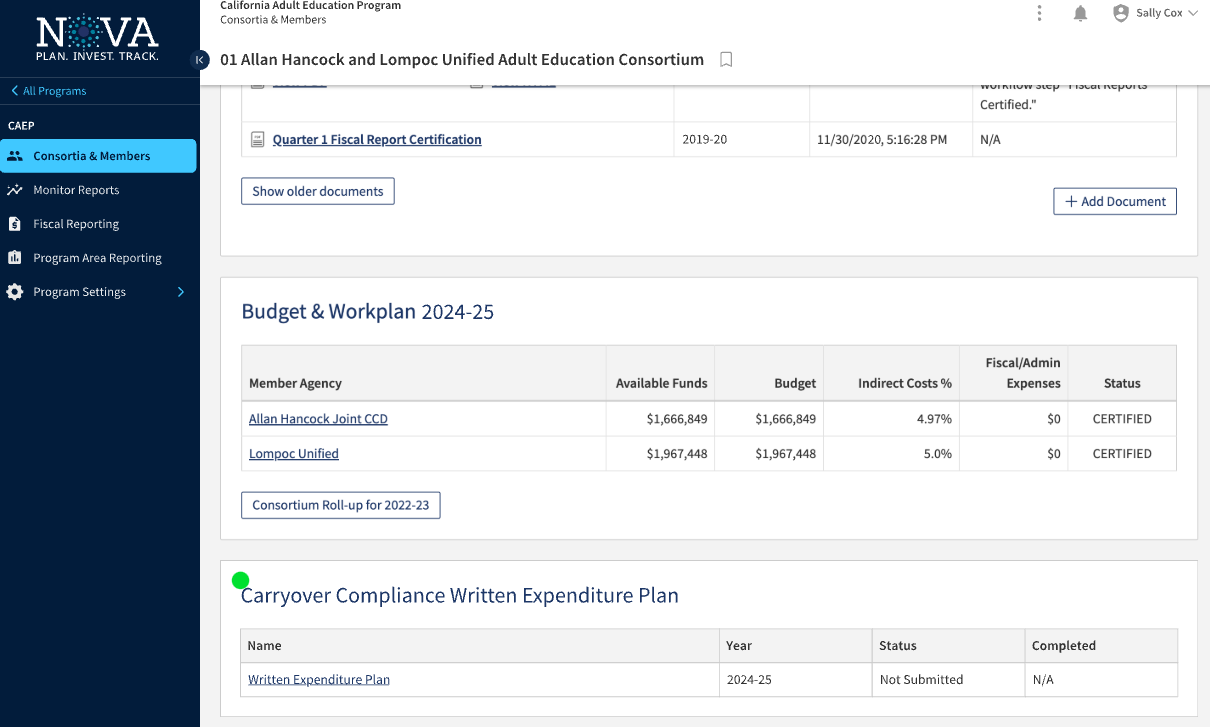 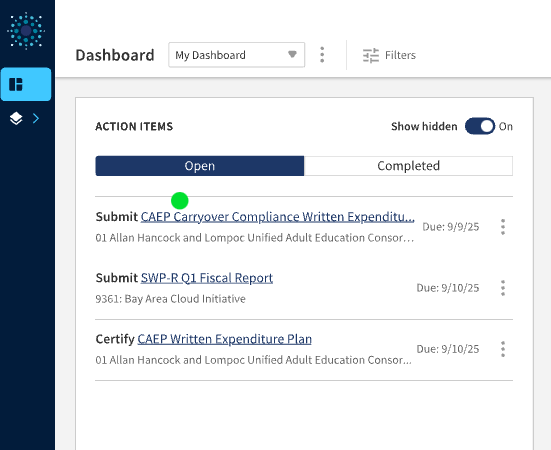 39
Consortium Written Expenditure Plan (cont. 3 of 3)
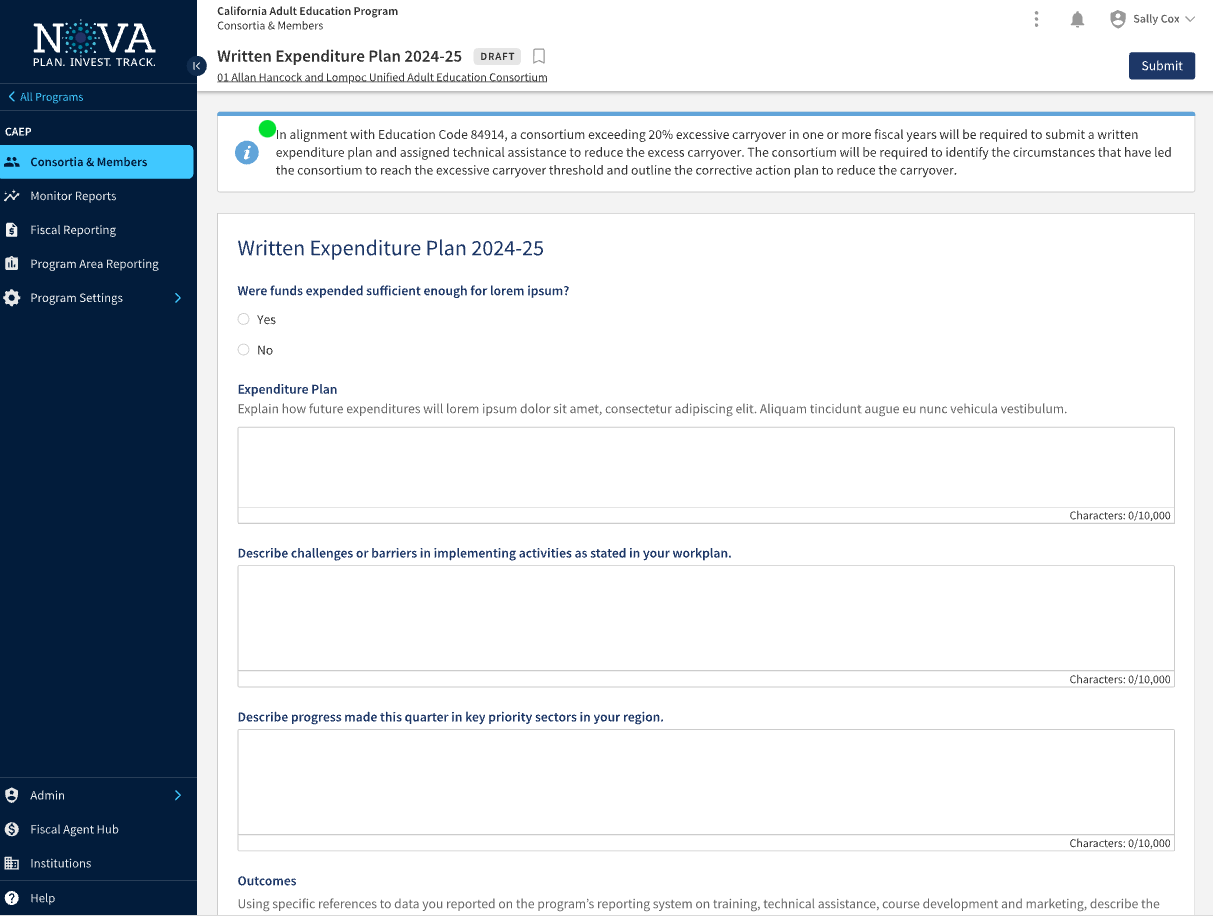 20
Carryover Compliance Dashboard*Note – This dashboard is only intended to capture carryover compliance data.
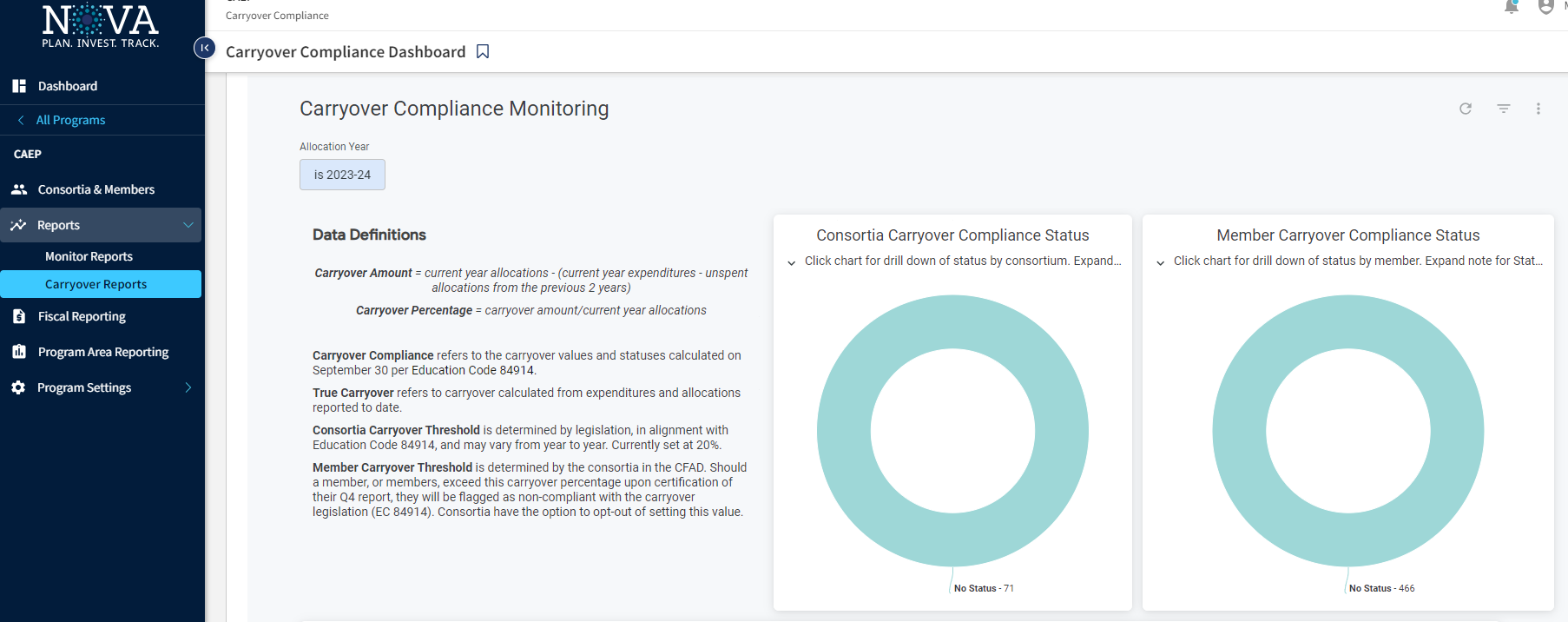 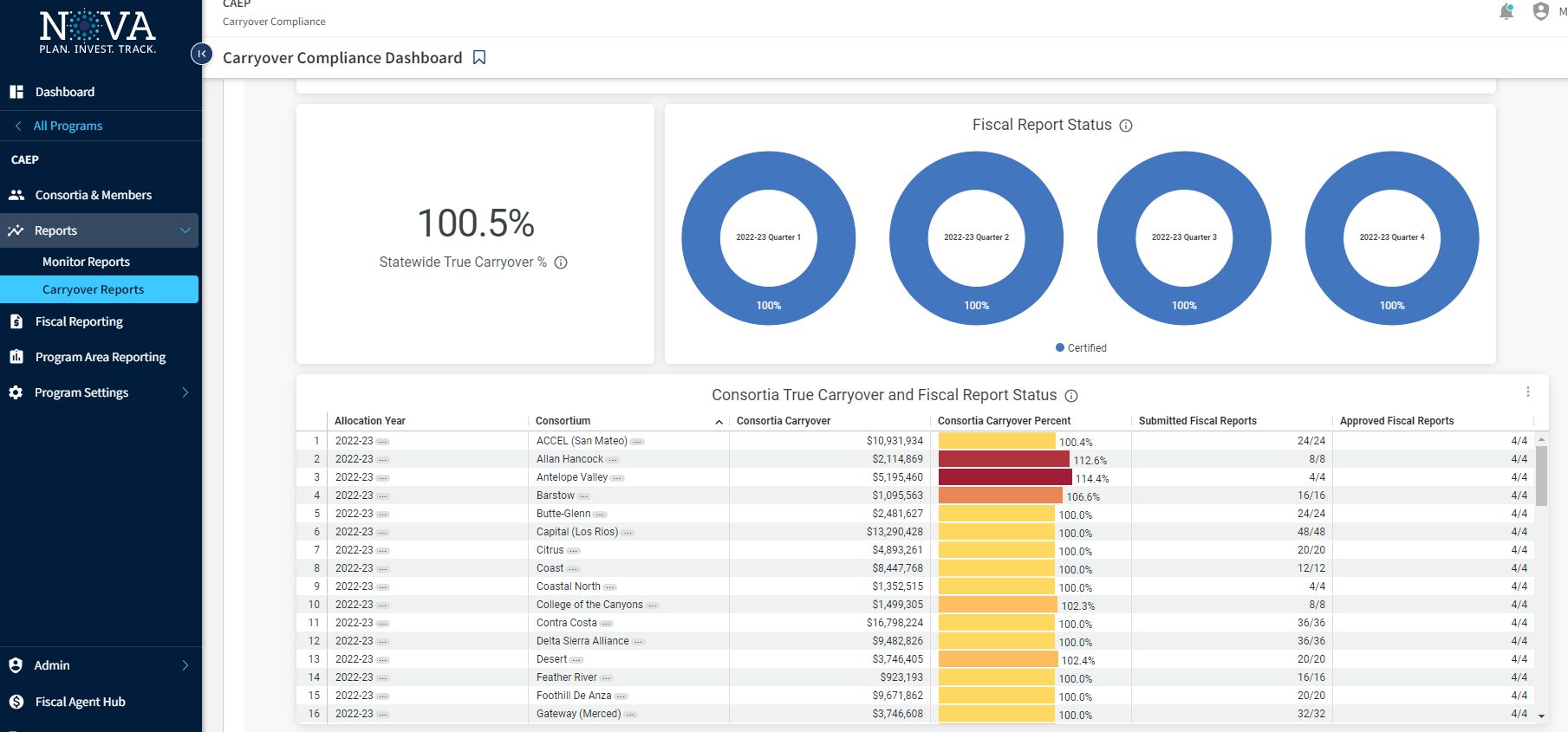 41
Carryover Compliance Dashboard
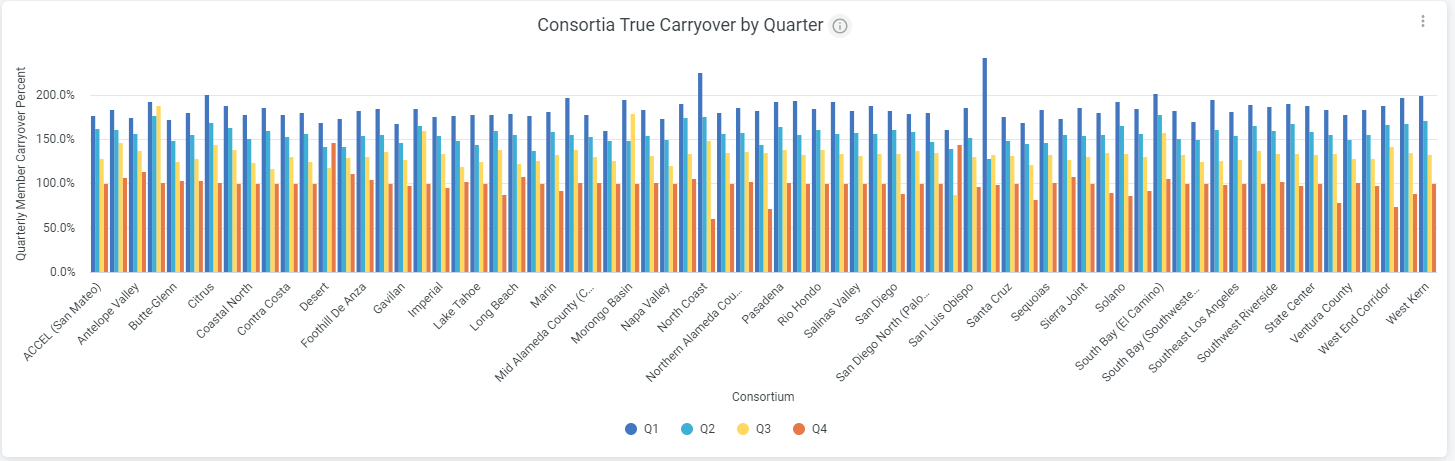 42
Live Demo Walk Through
43
Resources: 
AB 1491 Guidance
AB 1491 Timeline
Updated Program Guidance w/ AB1491FAQ 
Webinar Chat Q&A (March 23, 2023)
Professional Development: CAEP Technical Assistance Project Events
CAEP TAP Support
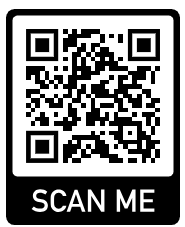 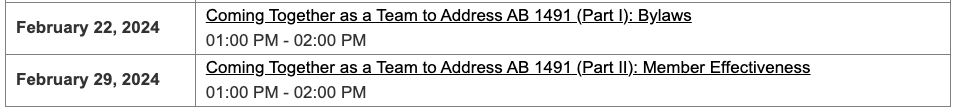 44
Tools & Resources
45
Request Support from CAEP TAP
46
Thank you!
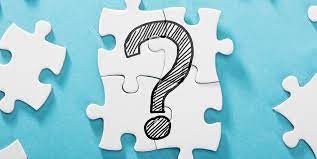 47